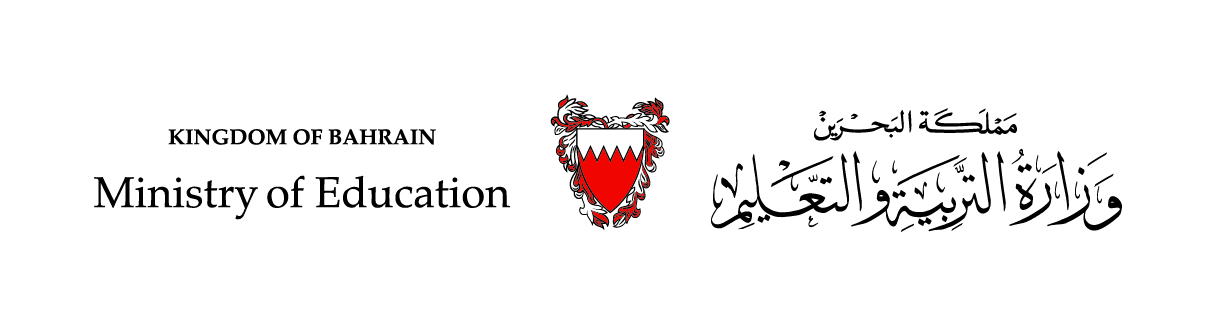 دَرسٌ في مادَّةِ اللُّغةِ العربيَّةِالتّعبيرُ الكتابيُّ – الفصل الدراسي الأوّل
تَرتيبُ فَقراتٍ لِتَكْوِينِ قصَّةٍ
لِلصَّفّ الرَّابِعِ الابتدائيّ
ترتيب فقرات لتكوين قصّة – اللّغةُ العربيَةُ - الرابع الابتدائي
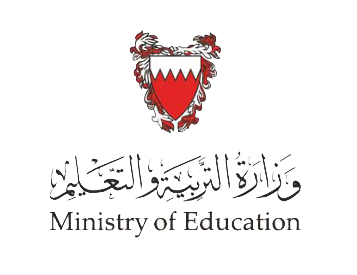 أَهْدَافُ الدَّرْسِ:
1- تمييزُ علاماتِ التَّرقيمِ ومواضعِها تمييزًا دقيقًا.
2- ترتيبُ أحداثِ القصَّةِ ترتيبًا متسلسلًا.
3- توظيفُ الفقراتِ وعلاماتِ الترقيمِ في تكوينِ قصّةٍ كاملةٍ.
أكتشِفُ
ترتيب فقرات لتكوين قصّة – اللّغةُ العربيَةُ - الرابع الابتدائي
أتعرَّفُ علاماتِ الترقيمِ، ومواضِعَ استخدامِهَا:
( . ) النقطةُ، وتُكتبُ في نهايةِ جُملةِ الخبرِ، أو الفقرةِ. 
مثال:    - الوطنُ نعمةٌ كبيرةٌ مِنَ اللهِ.
( : ) النّقطتان، وتُكتبان قبلَ القولِ، أو التفصيلِ. 
مثال:    - قالَ المعلمُ: العلمُ زينةٌ للعقلِ. 
( ، ) الفاصلةُ، وتُكتبُ بَينَ أجزاءِ الجملِ، وبَعدَ النداءِ. 
مثال:    أ- إنْ تدرسْ، تنجحْ.    ب- مِن أنواعِ الفواكهِ: التفاحُ، والبرتقالُ، والموزُ. 
( ؟) علامةُ الاستفهامِ، وتُكتبُ بَعدَ جملةِ الاستفهامِ. 
مثال:    - كم صديقًا لك؟
ترتيب فقرات لتكوين قصّة – اللّغةُ العربيَةُ - الرابع الابتدائي
أُطَبِّقُ
أُقيّمُ إِجَابَتِي
أقرأُ، وأفهمُ، ثُمّ أضعُ علاماتِ الترقيمِ المناسبةَ: (3 دقائق)
.
1- شاهدَ جاسمٌ إعلانًا عَنْ مسابقةِ ترتيلِ القرآنِ الكريمِ

2- ذهبَ جاسمٌ لوالدهِ وقالَ لهُ  ما رأيُك أَنْ أشاركَ في هذهِ المسابقةِ يا أبي
 
3-فرحَ الأبُ وقالَ لابنهِ  نعمْ، فأنتَ  تجيدُ قراءةَ القرآنِ الكريمِ
:
؟
.
:
،
نشاط ختامي
ترتيب فقرات لتكوين قصّة – اللّغةُ العربيَةُ - الرابع الابتدائي
(5 دقائق)
أقرأُ الفقراتِ الآتيةَ، ثُمّ:
1- أَضعُ علاماتِ الترقيمَ المناسبةَ. 
2- أُرتّبُ الفقراتِ لأُكوّنَ مِنها أحداثَ قصّةٍ متسلسلةٍ وكاملةٍ.
- عندَما وَصلتْ أمينةُ البيتَ تغدَّتْ              ثُمَّ نامَتْ حتَّى المغربِ 
- بينَما كانَتْ أمينةُ تشاهدُ التَّلفازَ سألتَها أمُّها            هَلْ ذاكرتِ دُروسكِ يا أمينةُ 
- أخبرَتْ المعلِّمةُ الطَّالباتِ أنَّها بعدَ غدٍ ستقدمُ لَهُنَّ اختبارًا في الإملاءِ
- أجابَتْ أمينةُ            لا             سأدرسُ في الغدِ
- قالَتْ الأمُّ             لا تُؤجّلي عملَ اليومِ إلى الغدِ يا أمينةُ 
- قالَتْ أمينةُ في نفسِها              عَليَّ الدراسةُ اليومَ للاختبارِ           لأنَّني سَأكونُ مَشْغولةً في الغدِ بحفلةِ أُختِي    
- ولمَّا استيقظَتْ قالَتْ          إنَّني أَشعرُ بالتَّعبِ          وأحتاجُ الآنَ إلى مشاهدةِ التَّلفازِ
نشاط ختامي
ترتيب فقرات لتكوين قصّة – اللّغةُ العربيَةُ - الرابع الابتدائي
أقرأُ الفقراتِ الآتيةَ، ثُمّ:
1- أَضعُ علاماتِ الترقيمَ المناسبةَ. 
2- أُرتّبُ الفقراتِ لأُكوّنَ مِنها أحداثَ قصّةٍ متسلسلةٍ وكاملةٍ.
(5 دقائق)
أُقيّمُ إِجَابَتِي
1- أخبرَتْ المعلمةُ الطَّالباتِ أنَّها بعدَ غدٍ ستقدِّمُ لَهُنَّ اختبارًا في الإملاءِ
قالَتْ أمينةُ في نفسِها      عَليَّ الدراسةُ اليومَ للاختبارِ       لأنَّني سَأكونُ مَشْغولةً في الغدِ بحفلةِ أُختِي    
3- عندَما وَصلتْ أمينةُ البيتَ تغدَّتْ       ثُمَّ نامَتْ حتَّى المغربِ 
ولمَّا استيقظَتْ قالَتْ          إنَّني أَشعرُ بالتَّعبِ      وأحتاجُ الآنَ إلى مشاهدةِ التَّلفازِ          
5- بينَما كانَتْ أمينةُ تشاهدُ التَّلفازَ سألتَها أمُّها       هَلْ ذاكرتِ دُروسكِ يا أمينةُ 
6- أجابَتْ أمينةُ       لا        سأدرسُ في الغد
7- قالَتْ الأمُّ       لا تُؤجِّلي عملَ اليومِ إلى الغدِ يا أمينةُ
.
:
،
.
.
،
.
،
:
؟
:
.
،
:
.
:
ترتيب فقرات لتكوين قصّة – اللّغةُ العربيَةُ - الرابع الابتدائي
انتهى الدرس